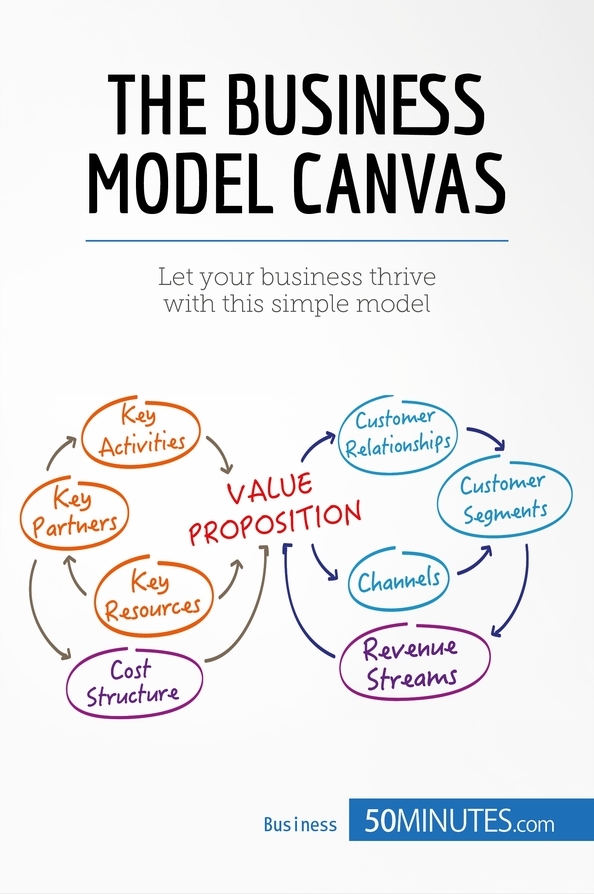 جامعة محمد خيضر بسكرة 
كلية العلوم الاقتصادية والتجارية وعلوم التسيير
قسم علوم التسيير
السنة: الثانية ليسانستخصص: علوم التسييرمقياس: ريادة الأعمال
الأستاذة: سلاف رحال
2024/2023
الرابع
المحور
نموذج العمل التجاري وتصميم القيمة المقدمة
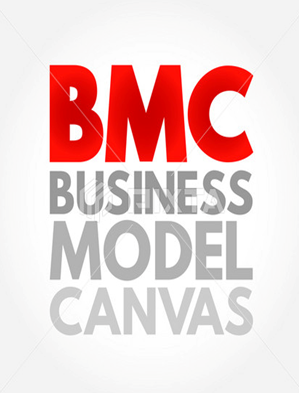 04
Business Model Canvas
& Value Proposition
01
د. سلاف رحال
2 ليسانس علوم التسيير 2023 /2024
محتويات
المحور الرابع
01
مقدمة
محاضرة : نموذج العمل التجاري والقيمة المقدمة
02
تصميم القيمة المقدمة
03
عملية تصميم القيمة المقدمة
04
مخطط القيمة المقدمة
إعادة التصميم والحصول على أفضل ملاءمة
05
نموذج العمل التجاري
06
07
مخطط نموذج العمل التجاري
02
2 ليسانس علوم التسيير 2023 /2024
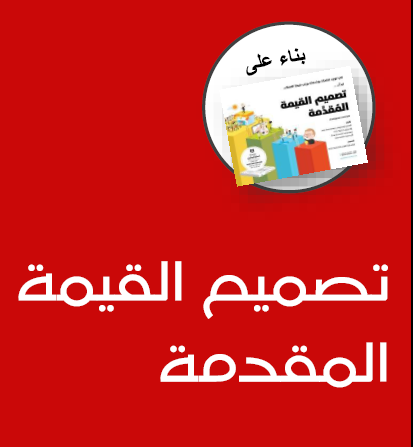 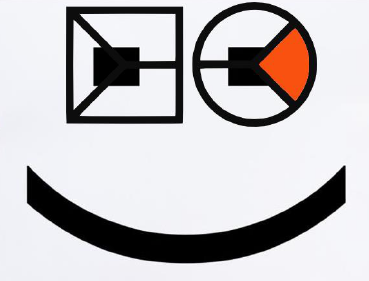 01
مقدمة
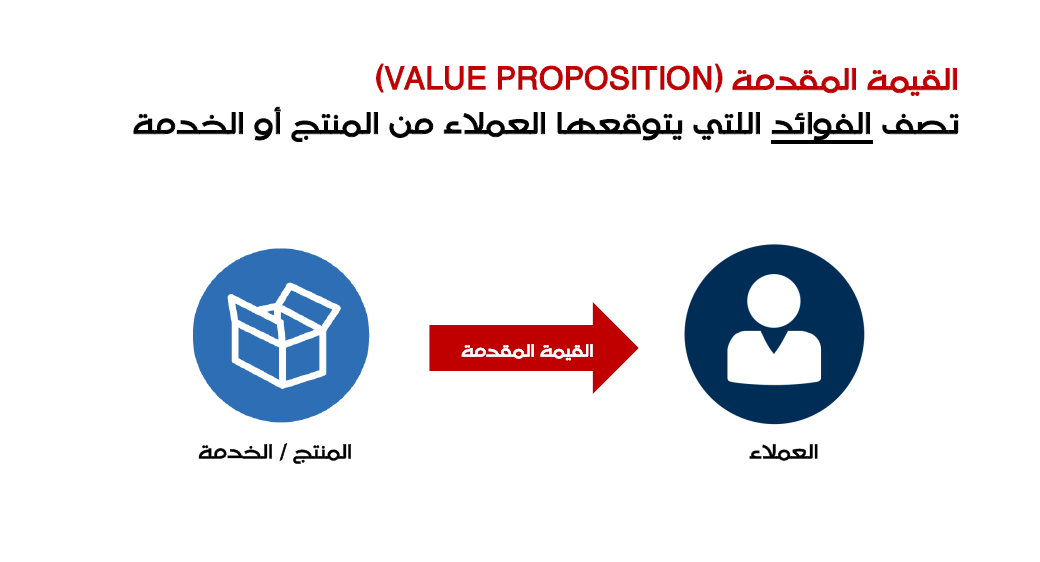 06
2 ليسانس علوم التسيير 2023 /2024
تصميم القيمة المقدمة
02
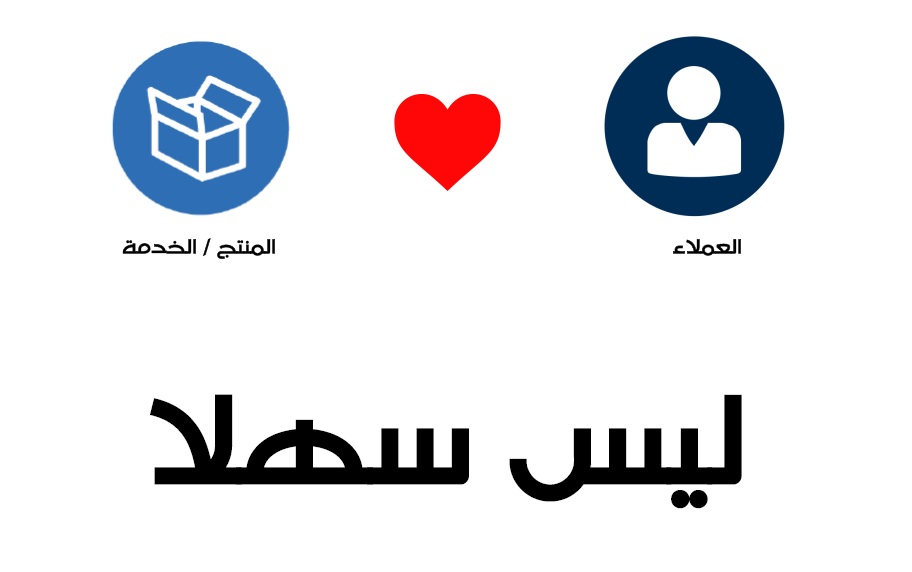 07
2 ليسانس علوم التسيير 2023 /2024
تصميم القيمة المقدمة
03
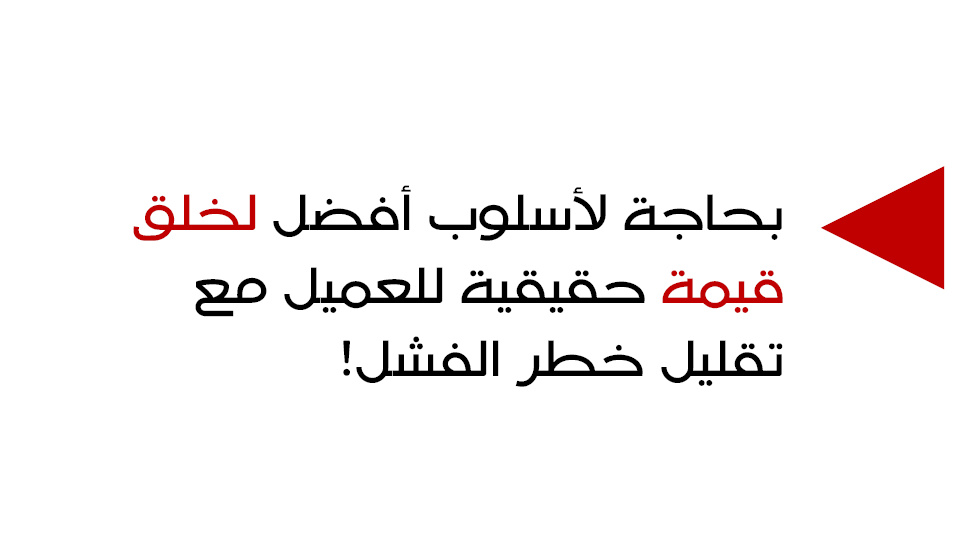 08
2 ليسانس علوم التسيير 2023 /2024
عملية تصميم القيمة المقدمة
04
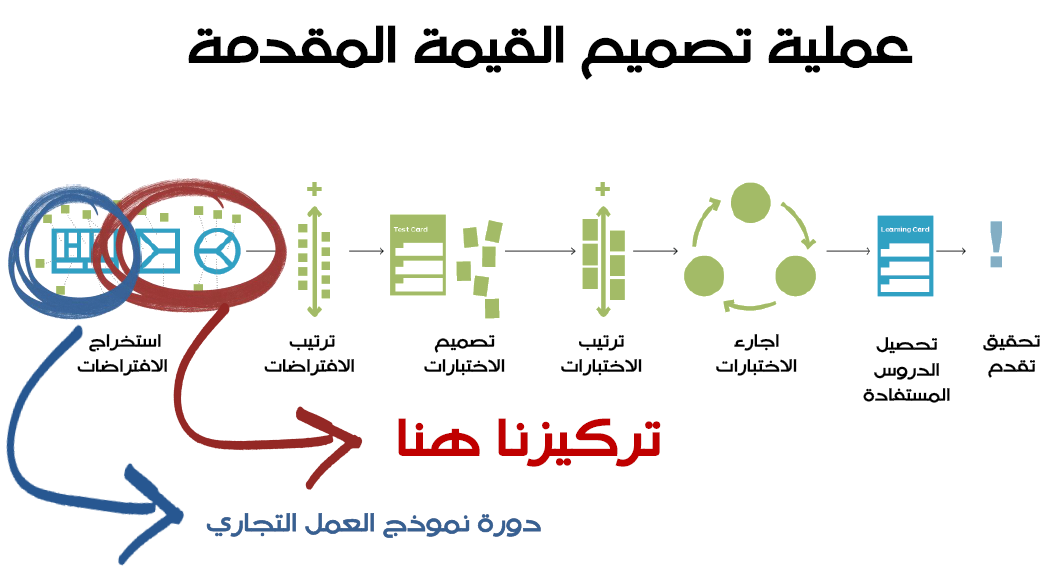 09
2 ليسانس علوم التسيير 2023 /2024
05
مخطط القيمة المقدمة
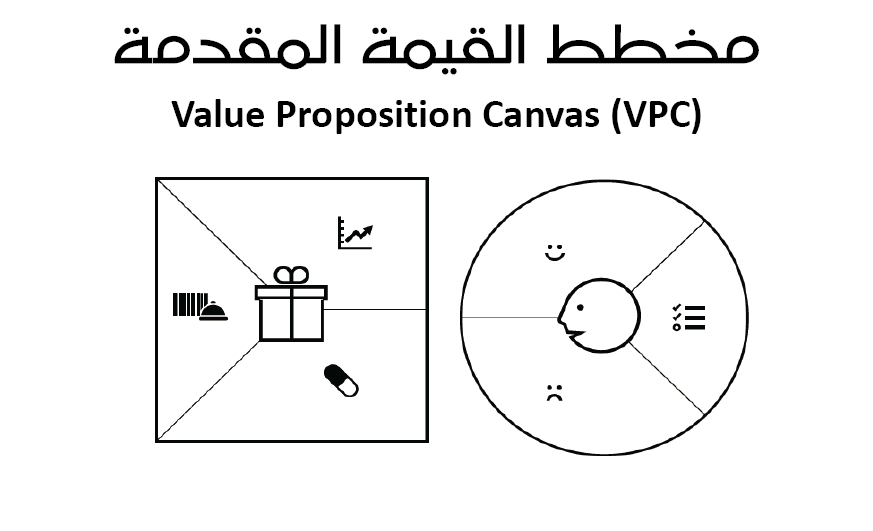 10
2 ليسانس علوم التسيير 2023 /2024
07
نموذج العمل التجاري
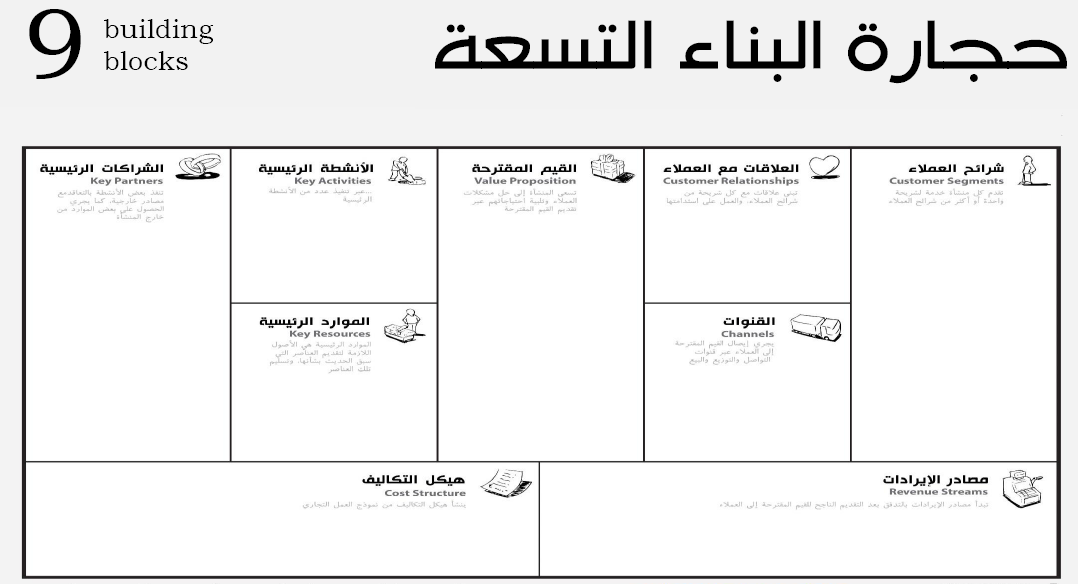 11
2 ليسانس علوم التسيير 2023 /2024
08
نموذج العمل التجاري
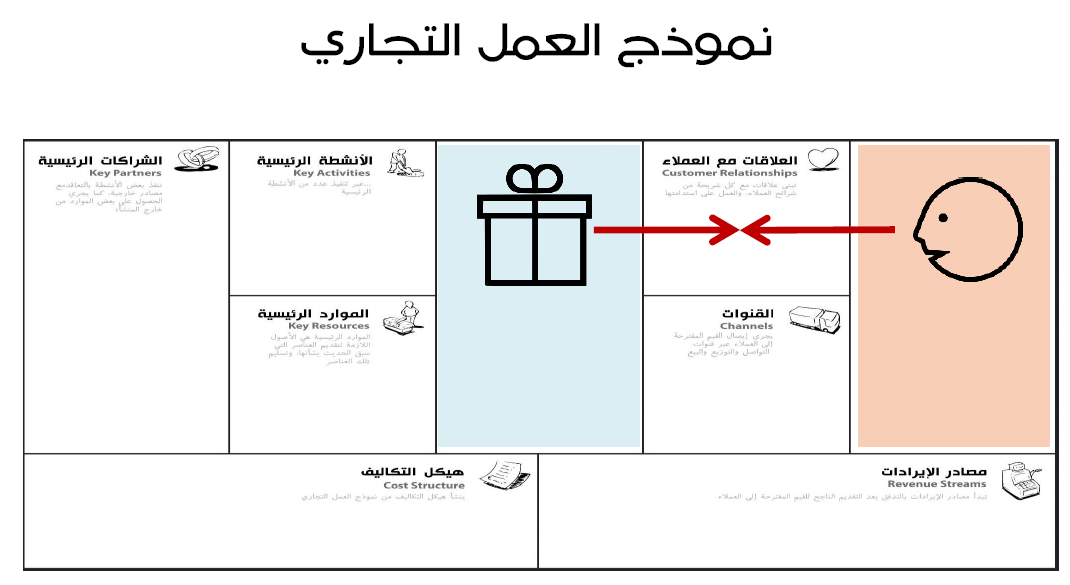 12
2 ليسانس علوم التسيير 2023 /2024
مميزات فرص الأعمال الجيدة
09
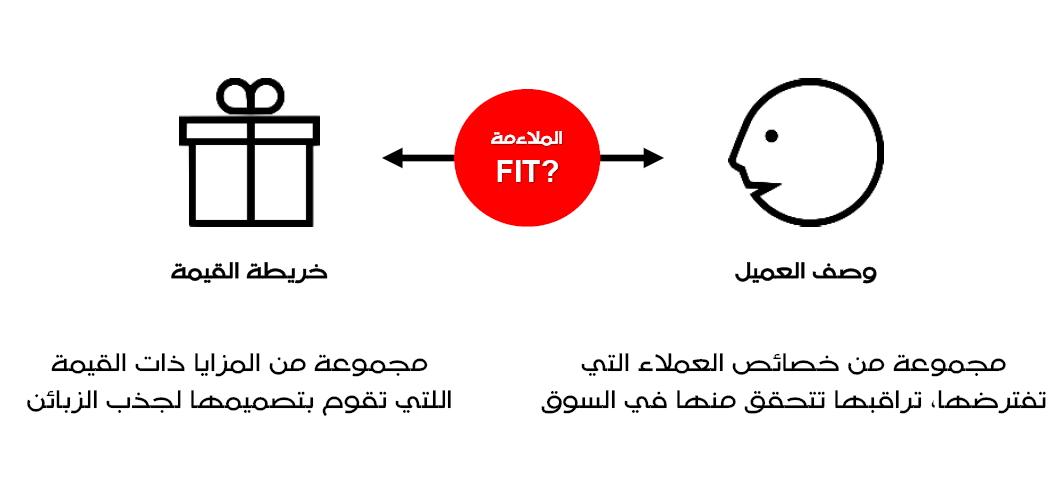 13
2 ليسانس علوم التسيير 2023 /2024
ما هي العناصر التي تشملها عملية تحديد
10
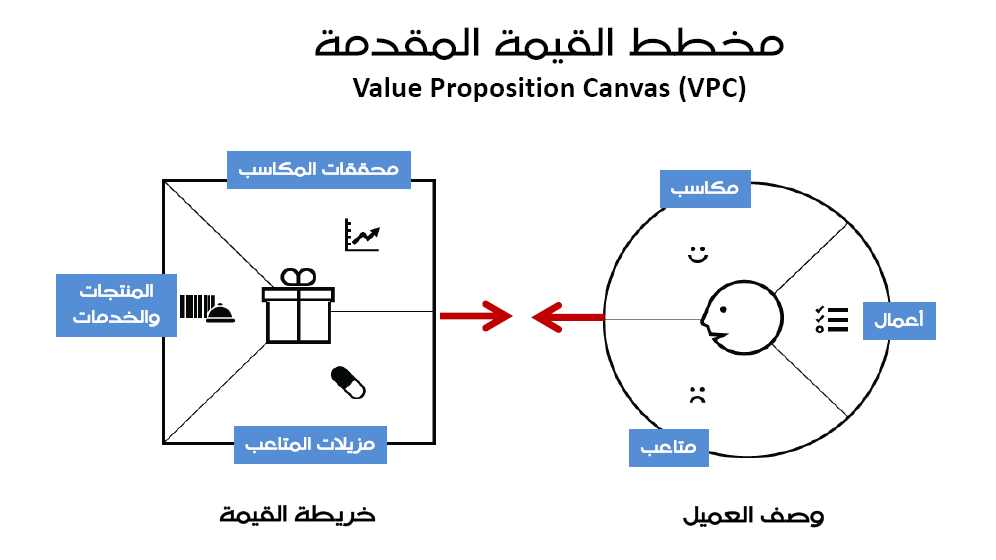 14
2 ليسانس علوم التسيير 2023 /2024
11
القيمة المقدمة بابتكار المنتج
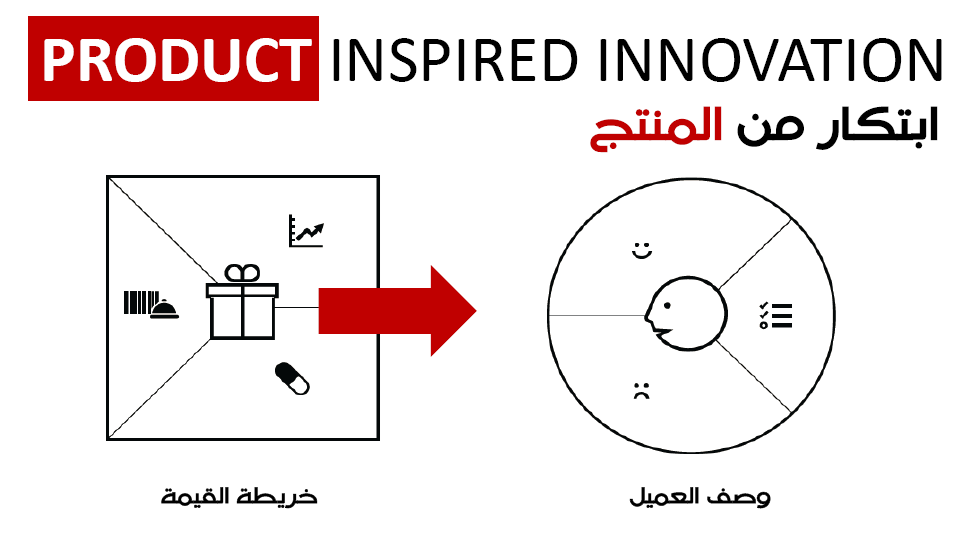 15
2 ليسانس علوم التسيير 2023 /2024
12
القيمة المقدمة بابتكار من العميل
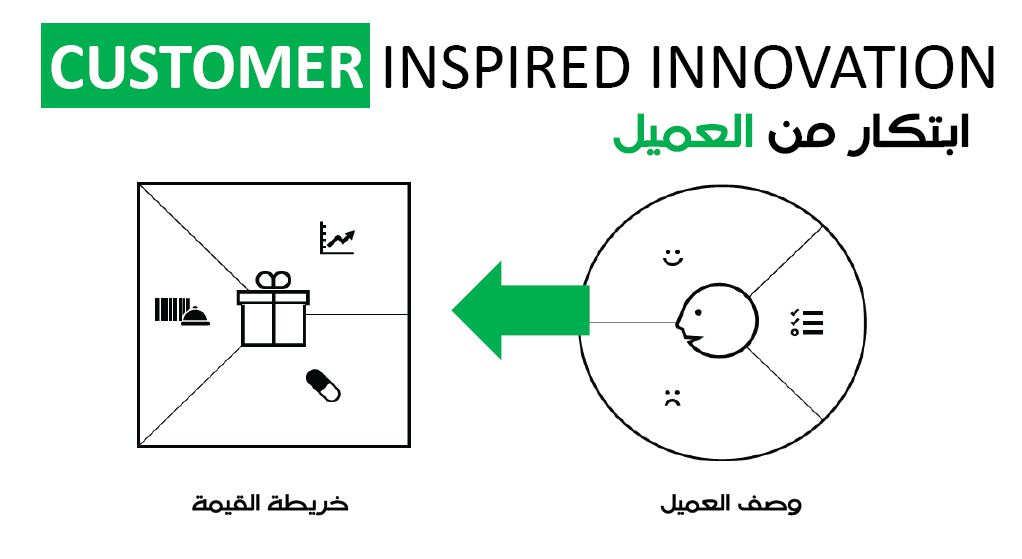 16
2 ليسانس علوم التسيير 2023 /2024
مثال لتصميم القيمة المقدمة
13
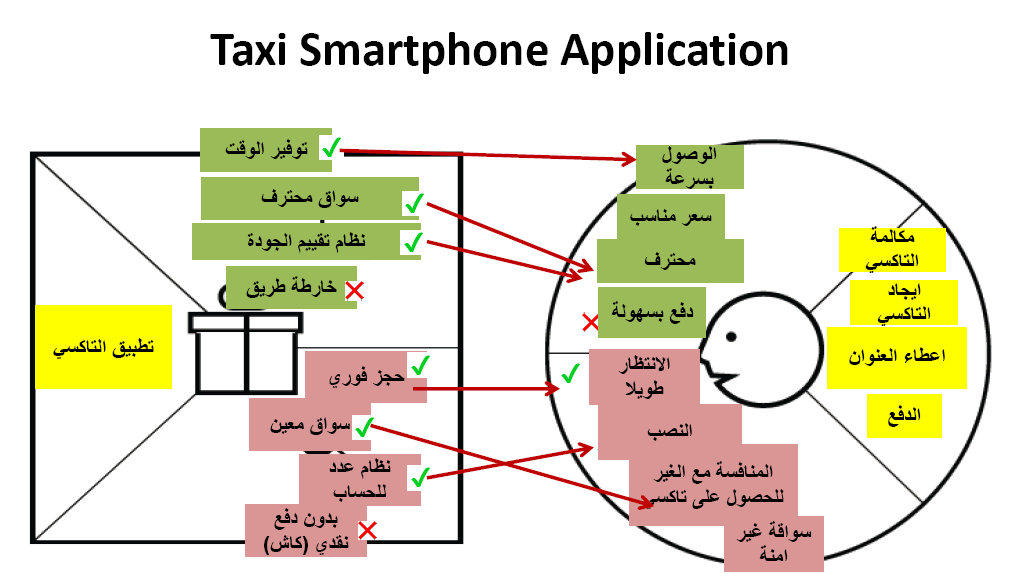 17
2 ليسانس علوم التسيير 2023 /2024
اختبار الافتراضات
14
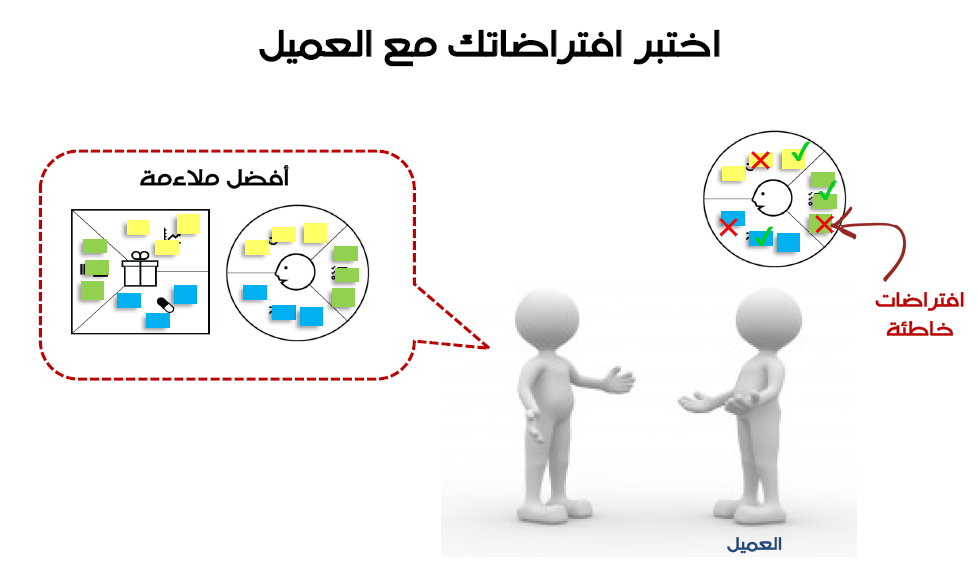 18
2 ليسانس علوم التسيير 2023 /2024
15
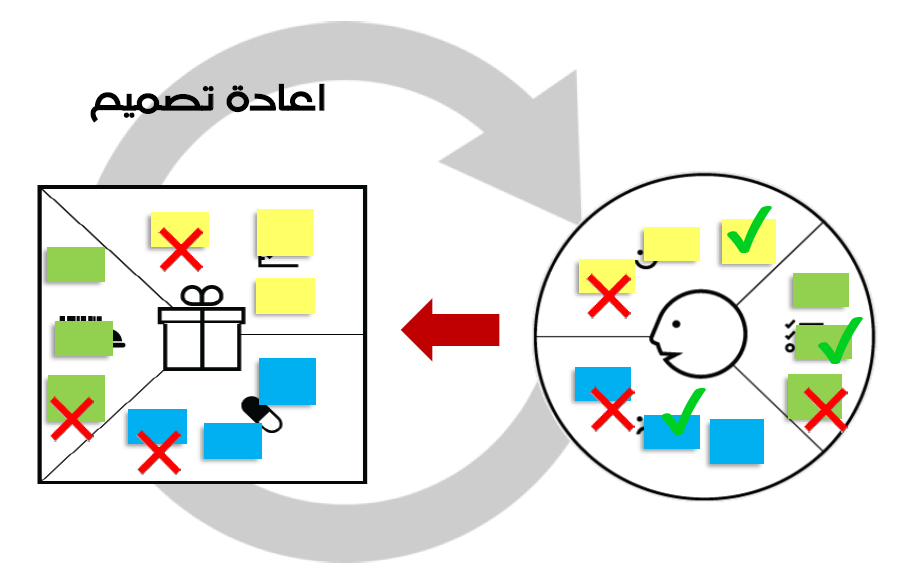 19
2 ليسانس علوم التسيير 2023 /2024
16
الحصول على أفضل ملاءمة
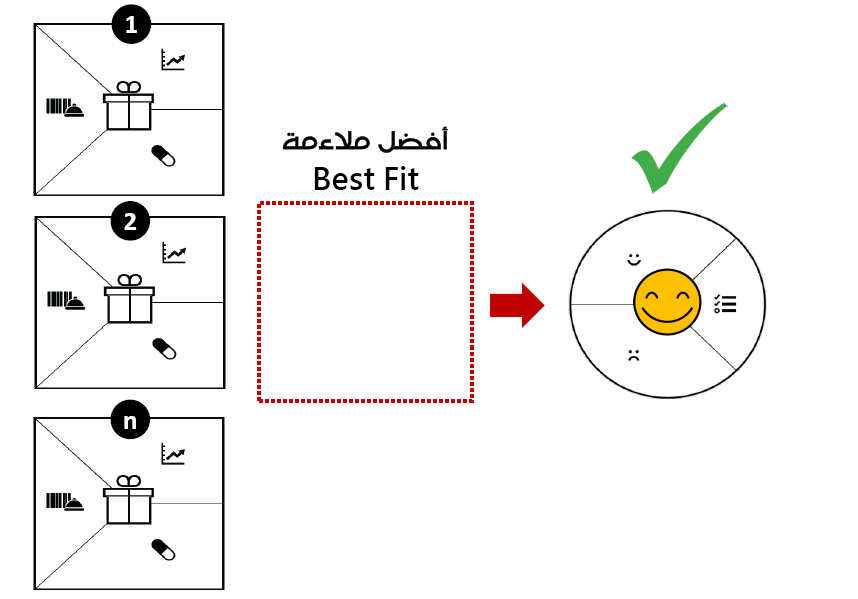 20
2 ليسانس علوم التسيير 2023 /2024
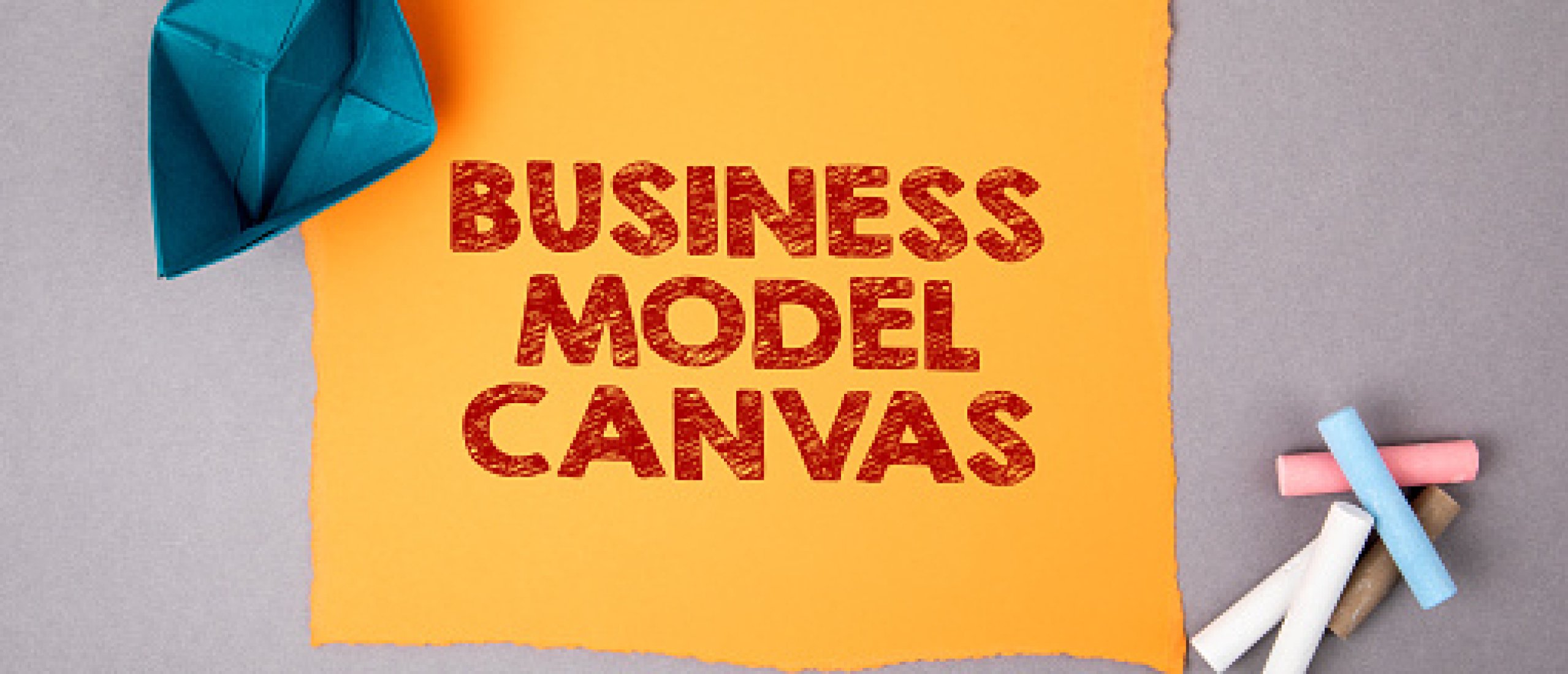 Alexander Osterwalder  &  Yves Pigneur
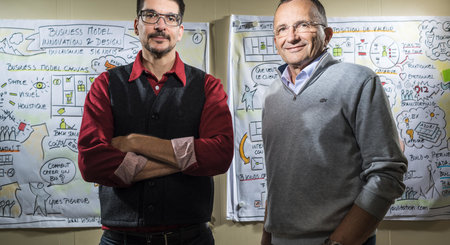 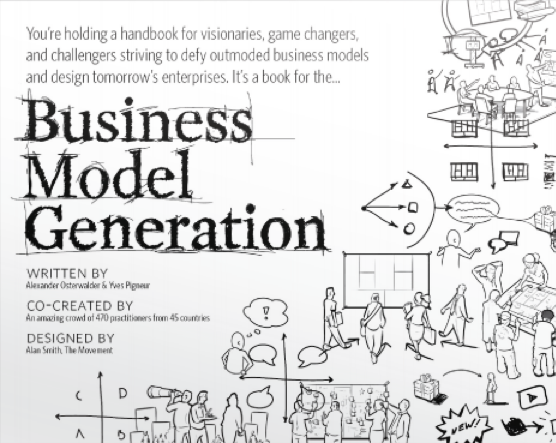 تعريف نموذج العمل التجاري
18
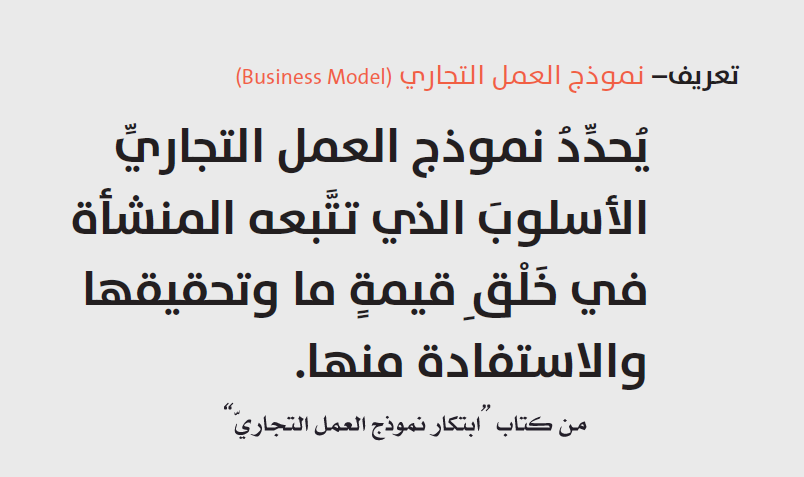 22
2 ليسانس علوم التسيير 2023 /2024
مخطط نموذج العمل التجاري
19
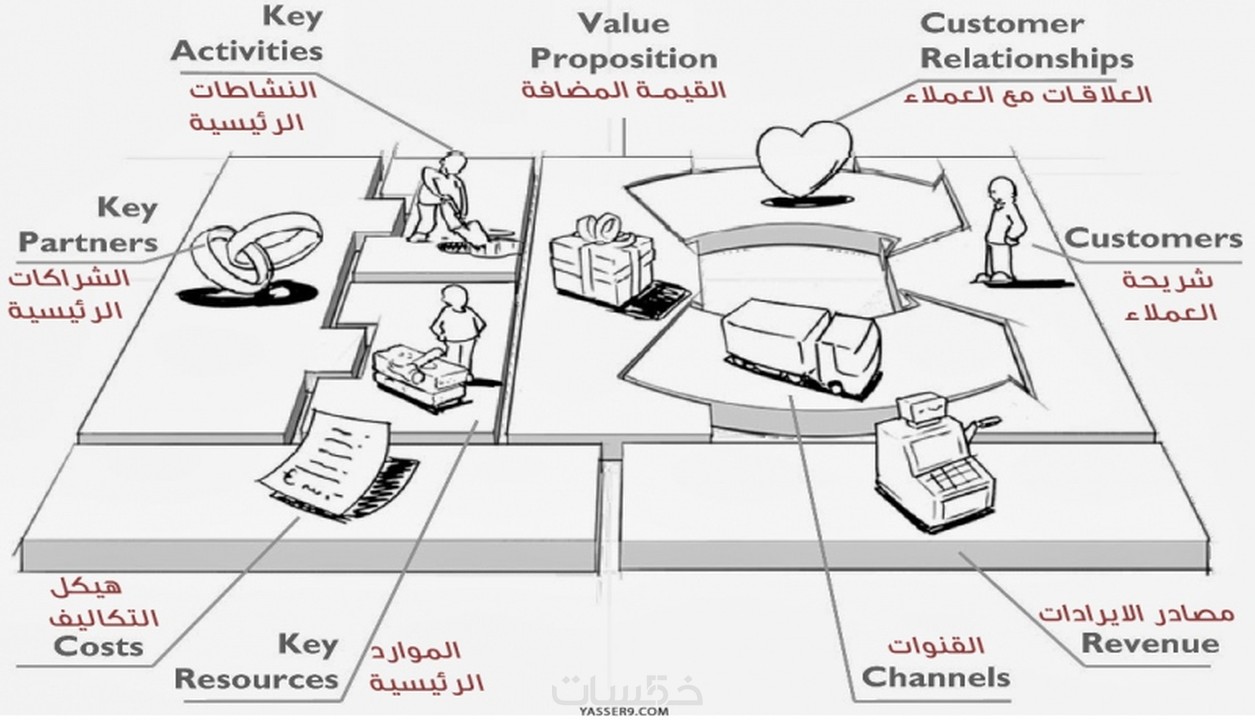 23
2 ليسانس علوم التسيير 2023 /2024
مخطط نموذج العمل التجاري
19
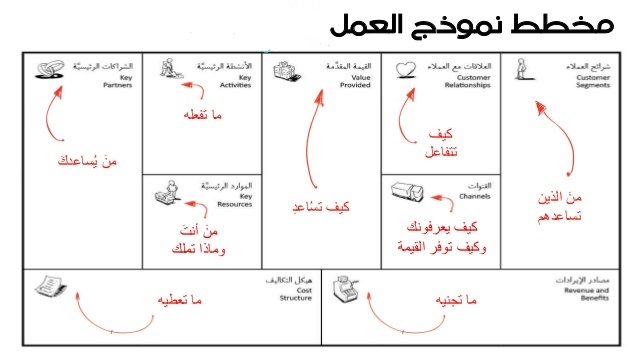 23
2 ليسانس علوم التسيير 2023 /2024
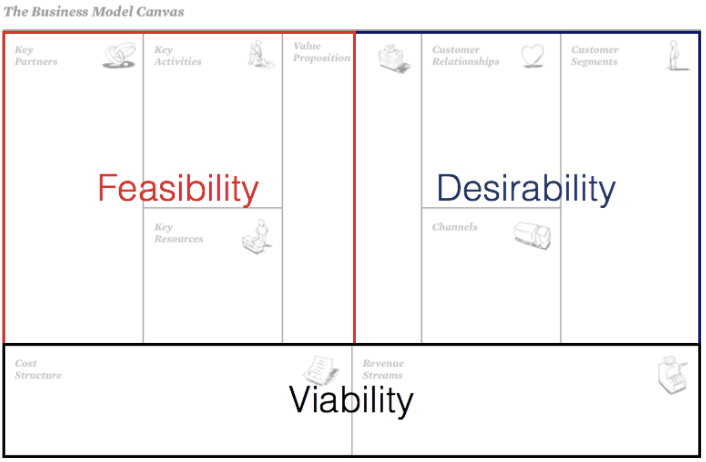 مخطط نموذج العمل التجاري
20
مَن شركاؤنا الرئيسيُّون؟ مَن مورِّدونا الرئيسيُّون؟
ما الموارد الرئيسيَّةُ التي نحصل عليها من شركائنا؟
ما الأنشطة الرئيسيَّةُ التي يمارسها الشركاء؟
Activities
Values
Partners
Relationships
Customers
ما هي الأنشطة ألرئيسية
الإنتاج، حل المشكلات
ما هو نوع العلاقة التي يرغب الزبائن في اقامتها معهم لنحافظ عليها؟
الخدمة الشخصية، المشاركة في أداء العمل، ,,,
لمن نوجد القيمة؟
ما هي القيمة التي نقدمها للعميل؟
الحداثة، التكلفة ألمنخفضة ، ...
من هم عملاءنا؟
 Ex: mass, niche, diversified
ما هي مشكلات العميل التي سنحلها؟
ما هي متطلبات الزبائن؟
Channels
Resources
عبر أي قناة يرغب الزبائن في الوصول إليهم؟
الموارد : المالية، الفكرية، البشرية ، المادية
أجور الاستخدام،رسوم الاشتراك،عمولات الوساطة، الاعلانات، ,,
Costs
ما أهم التكاليف الكامنة في نموذج العمل التجاريِّ الخاصِّ بنا؟ ما الموارد الرئيسيَّةُ الأعلى كلفة؟ وما الأنشطة الرئيسيَّة الأكثر كلفة؟
Revenues
24
2 ليسانس علوم التسيير 2023 /2024
1- شرائح العملاء    Customer segments
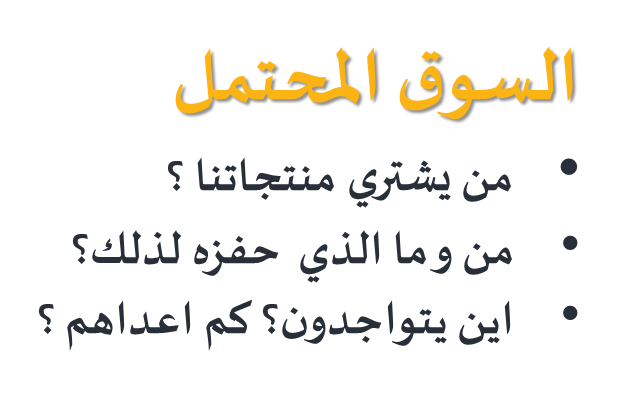 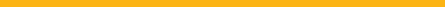 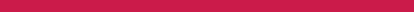 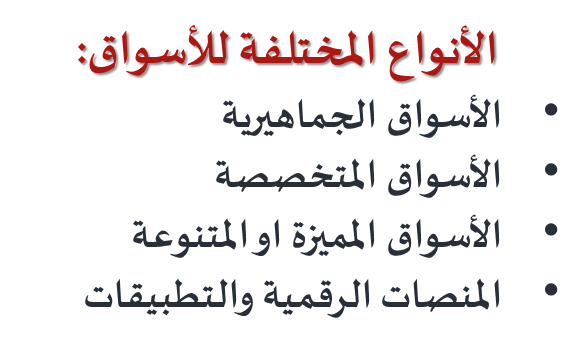 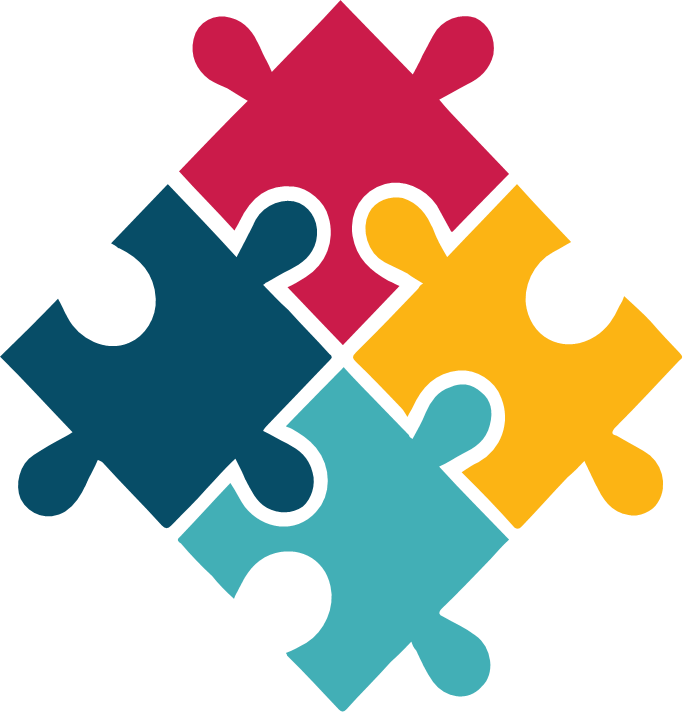 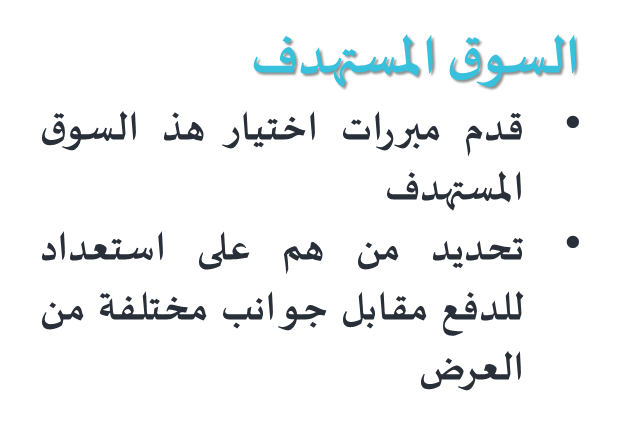 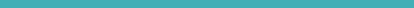 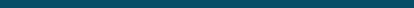 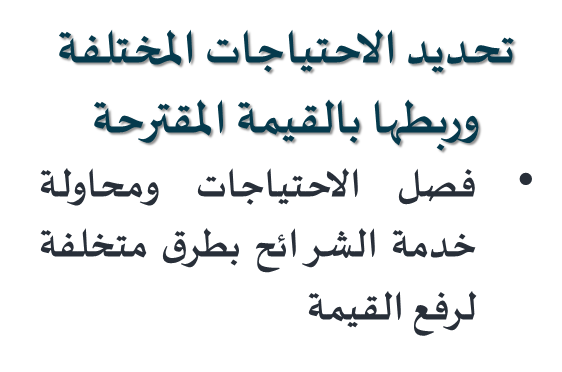 مثــــــــــــــــــــــــــــــــــــــــــــال توضيحي
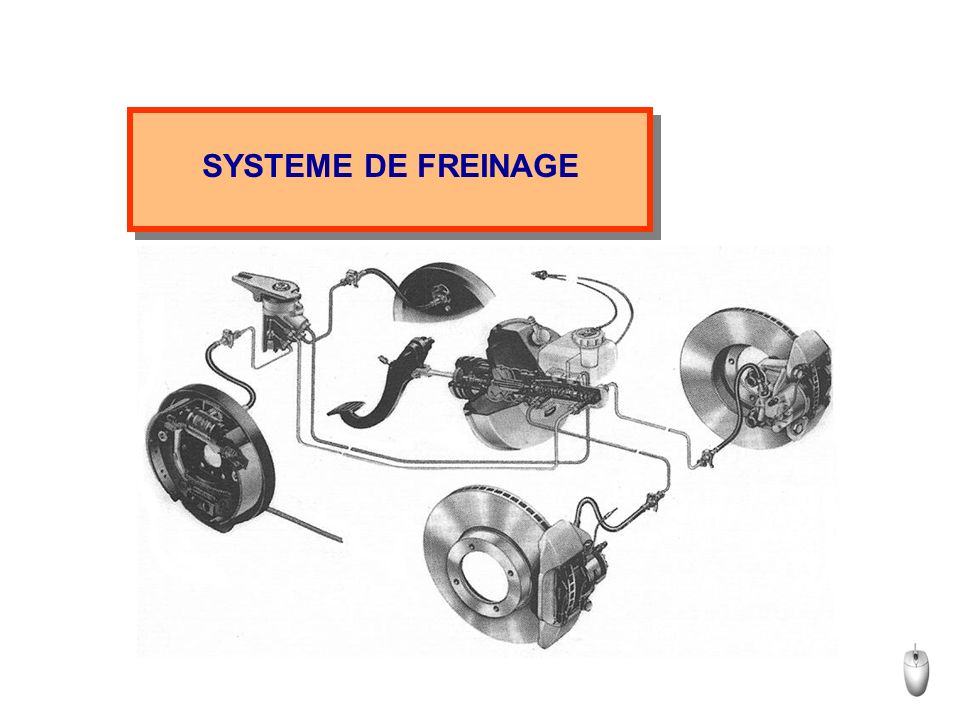 نظام كبح المركبات الذكي 
السوق المحتمل : جميع أنواع المركبات في الجزائر والمقدر عددها ب .............حسب الديوان الوطني للإحصائيات
السوق المستهدف: كبداية يتم استهداف المركبات السياحية الفخمة لوجود استعداد على لإقناء هذا النظام  
الاحتياجات الأساسية والقيم التي تقابلها: هناك عدد من الاحتياجات أهمها :
تقليل الخطأ البشري 
إعطاء الشعور بالأمان اثناء القيادة 
المحافظة على قطع الغيار (صفائح الكبح)
نظام كبح المركبات الذكي
2- القيمة المقترحة Value propositions
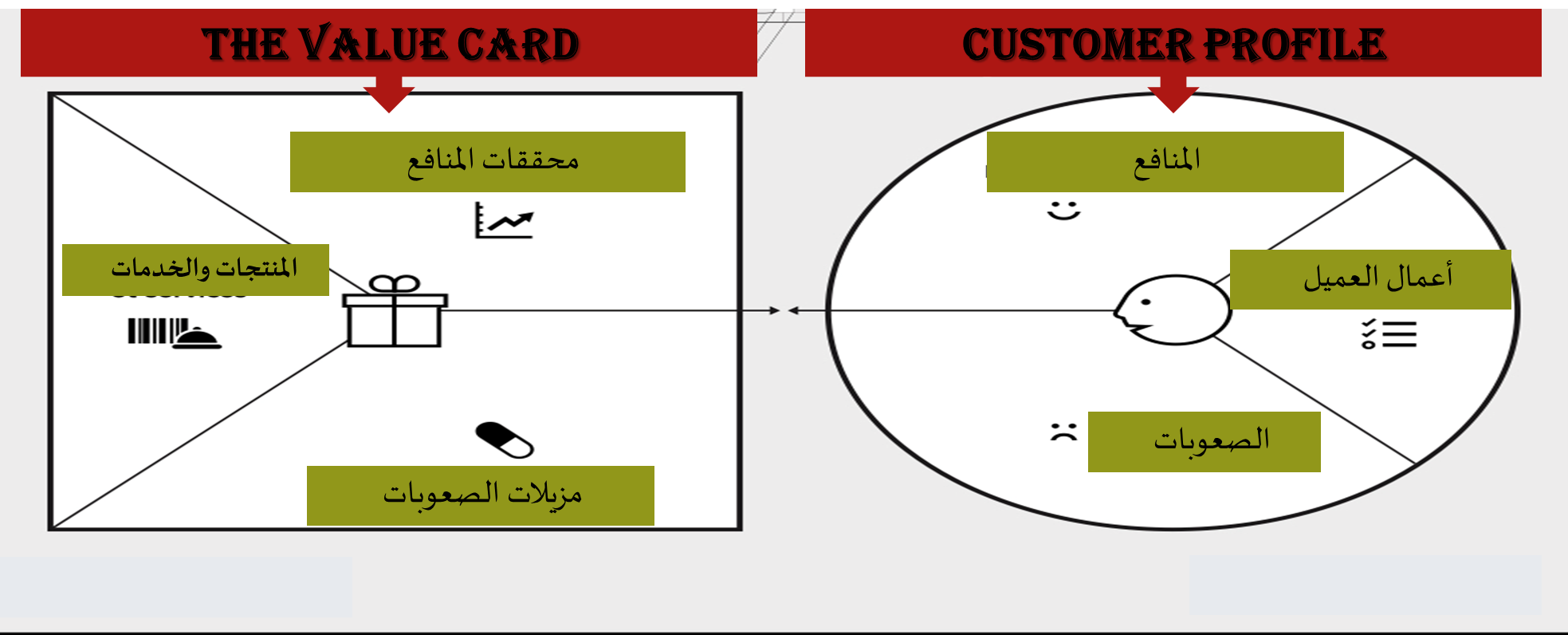 3- القيم المقترحةValue propositions
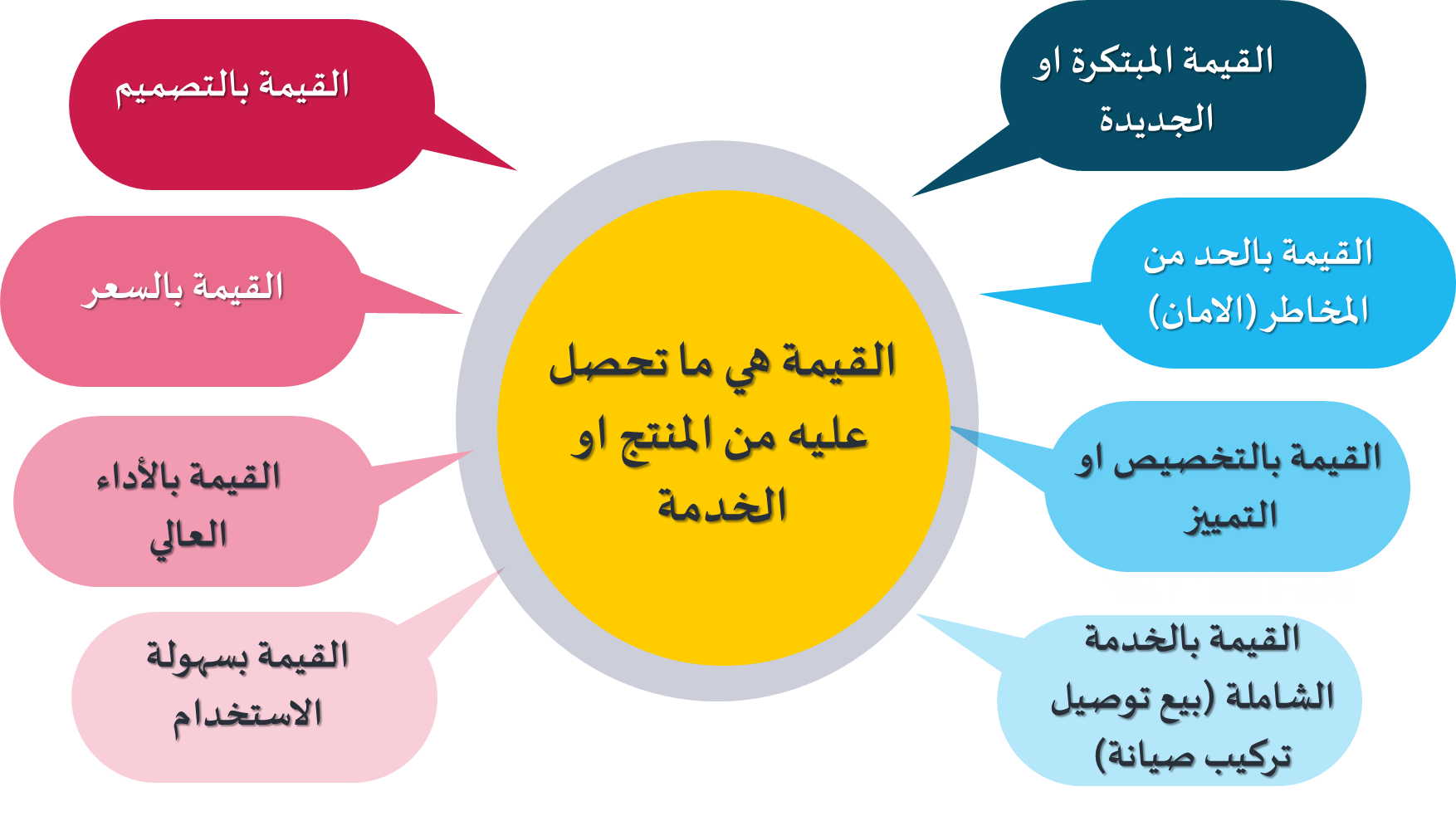 4 - القنواتChannels
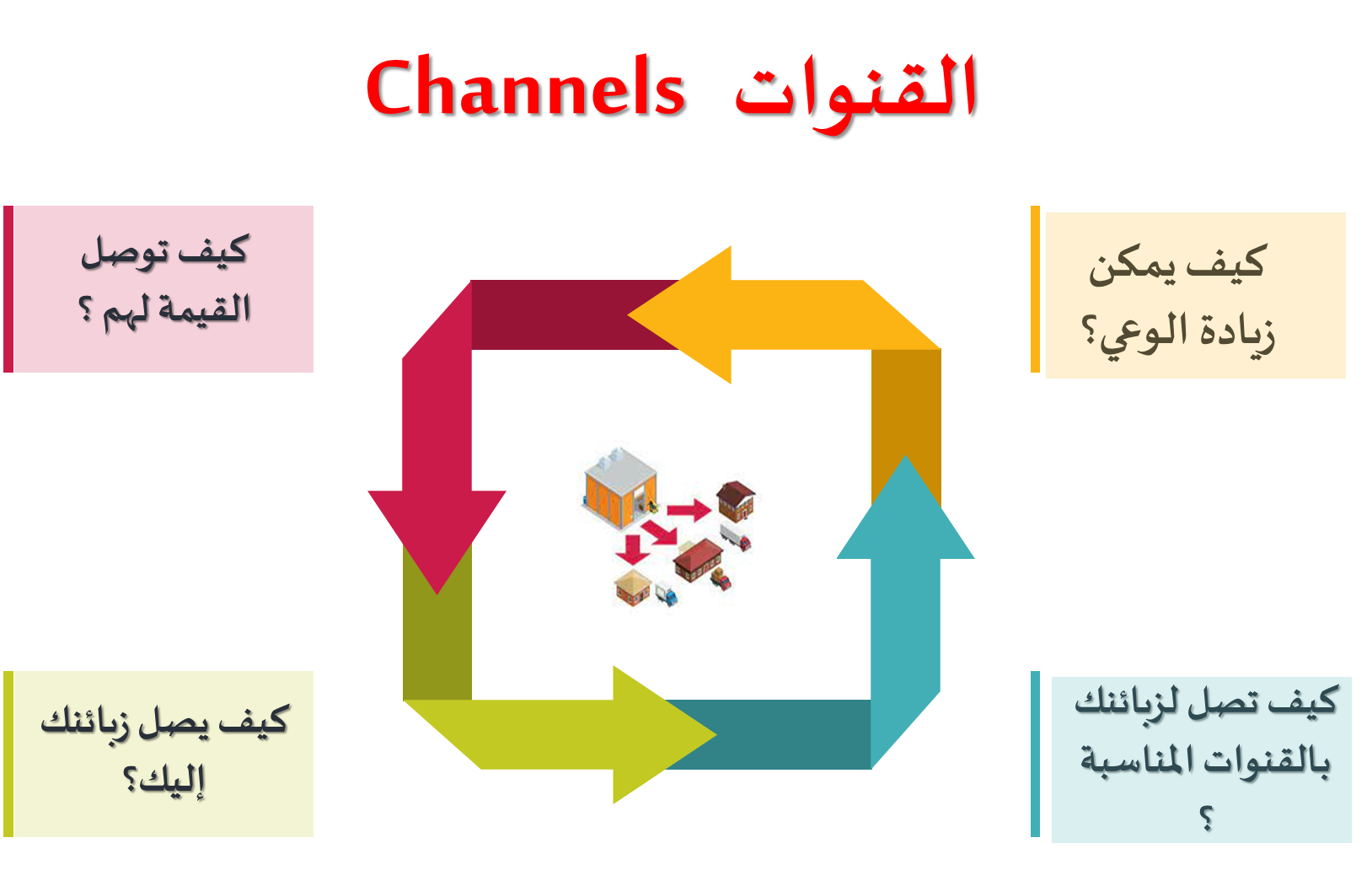 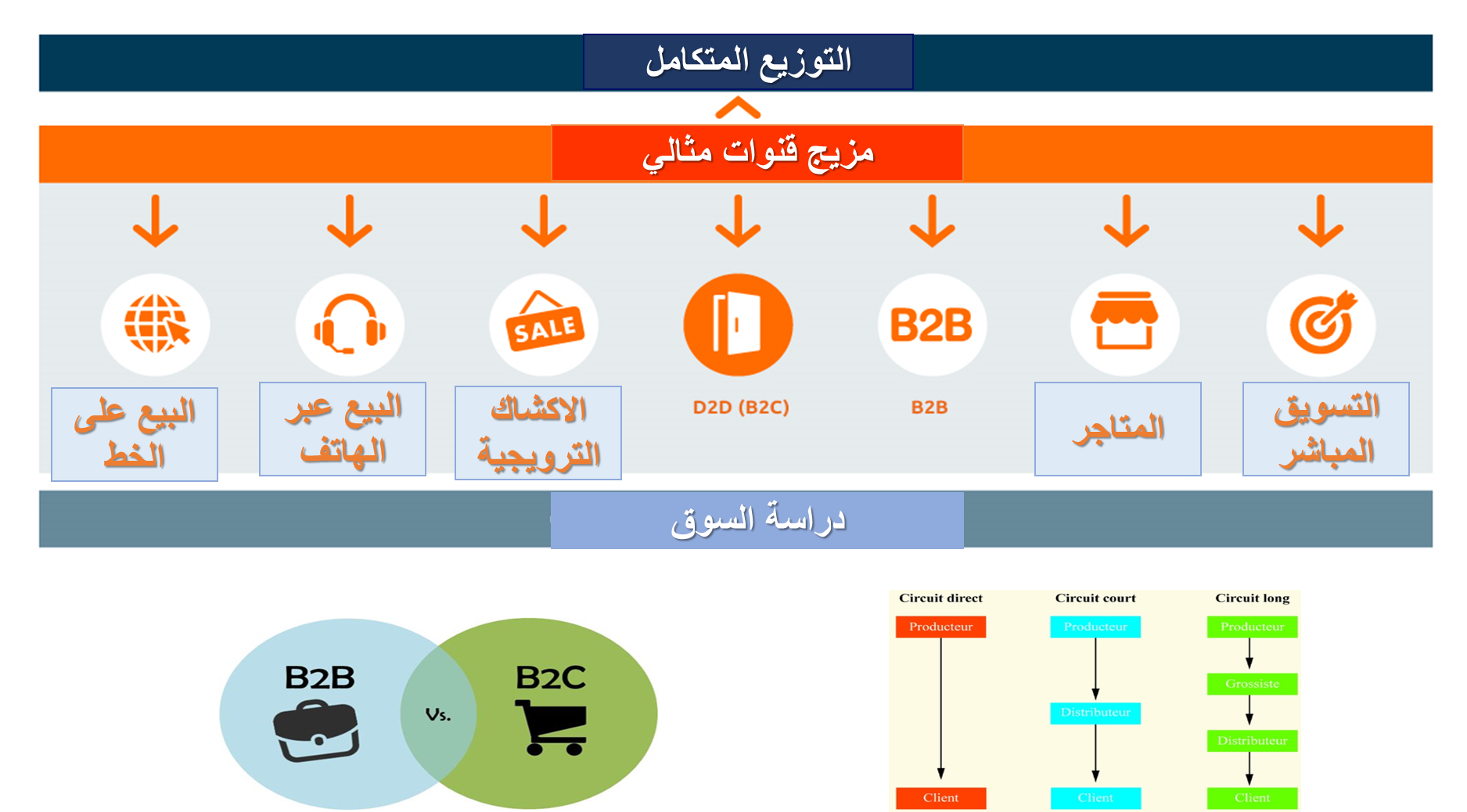 5- العلاقة مع العملاء     Customer relationships
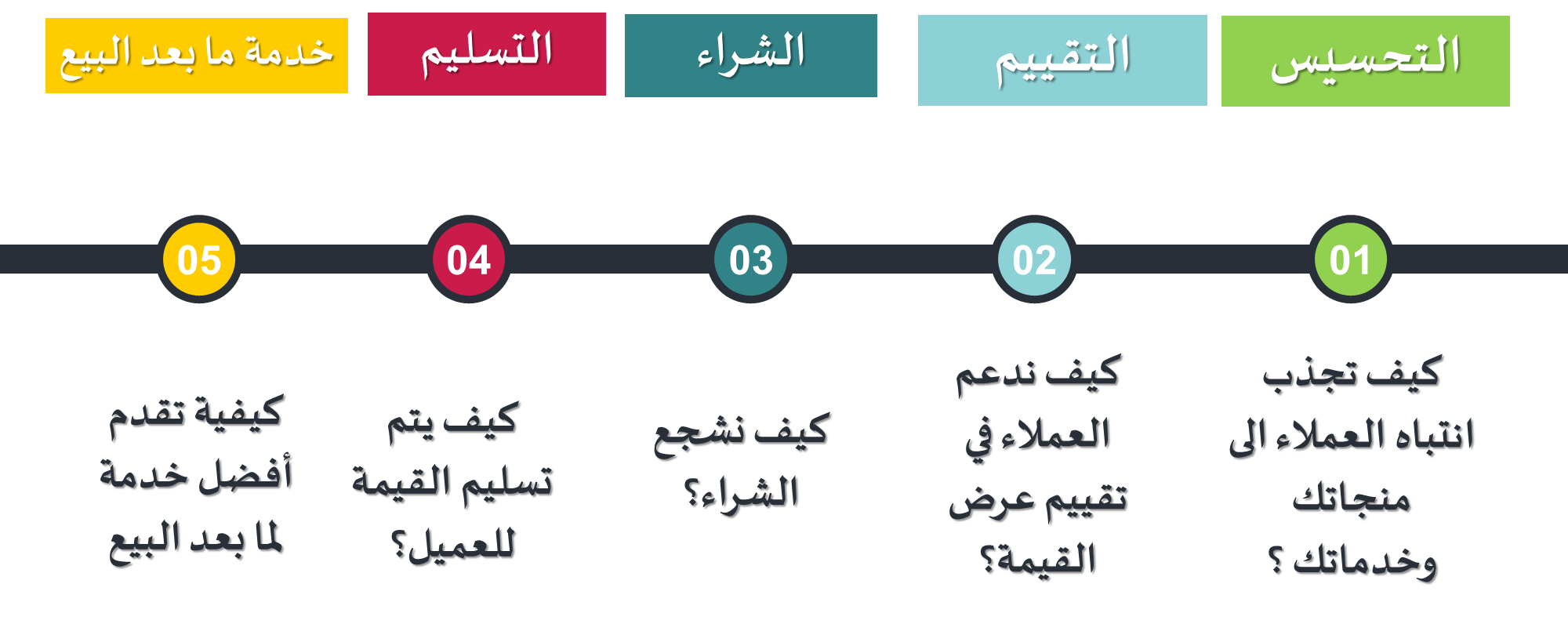 6- مصادر الإيرادات Revenue  streams
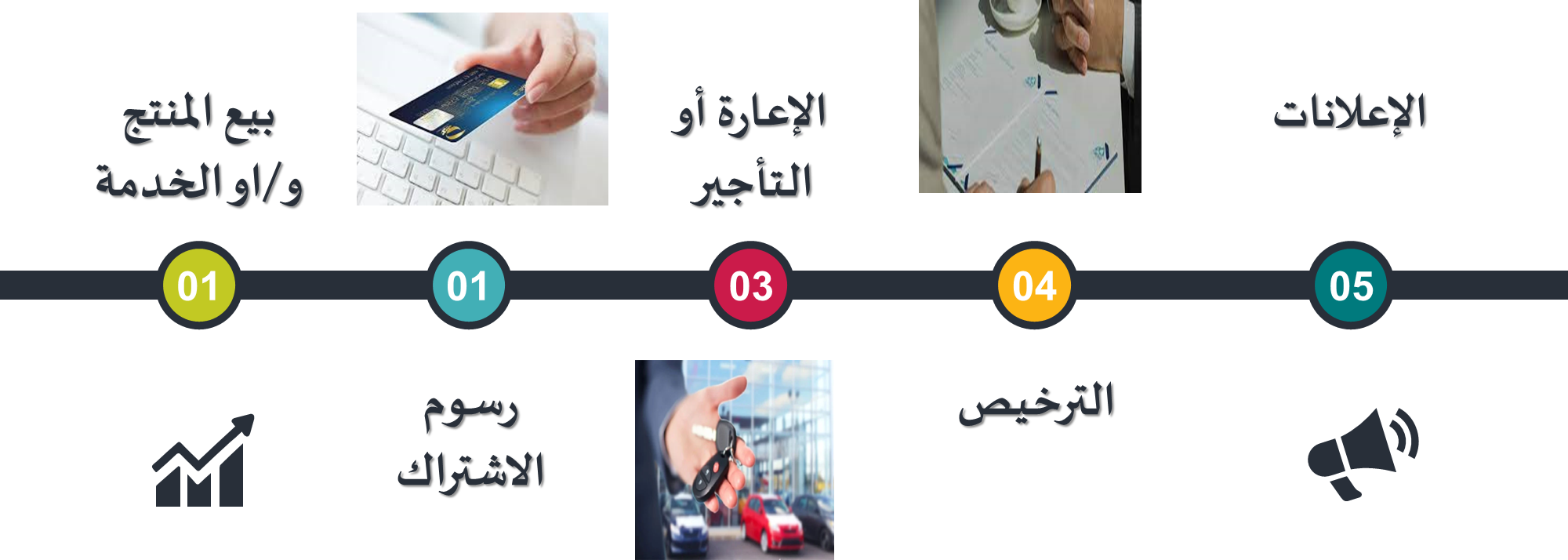 7- الأنشطة الرئيسية    Key activities
7- الأنشطة الرئيسية    Key activities
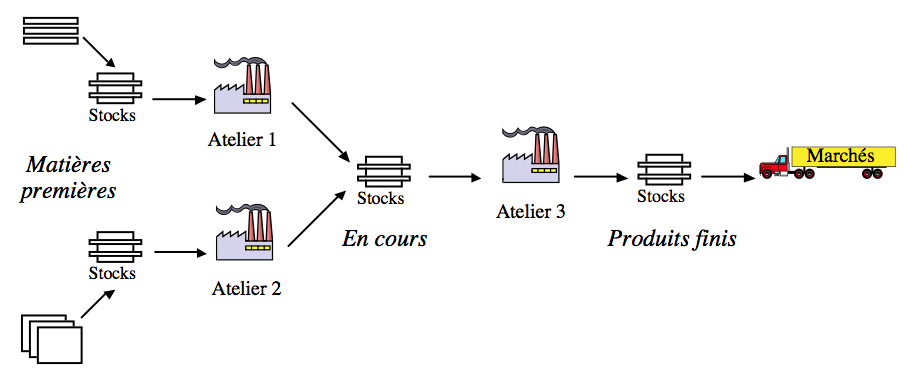 مخزون
ورشة 1
السوق
المواد الأولية
مخزون
مخزون
قيد الاستعمال
ورشة 3
منتج نهائي
مخزون
ورشة 2
8- الموارد الرئيسية    Key resources
الموارد المادية
4. الموارد البشرية
3. الموارد المالية
2. الموارد الفكرية
الموارد الرئيسية
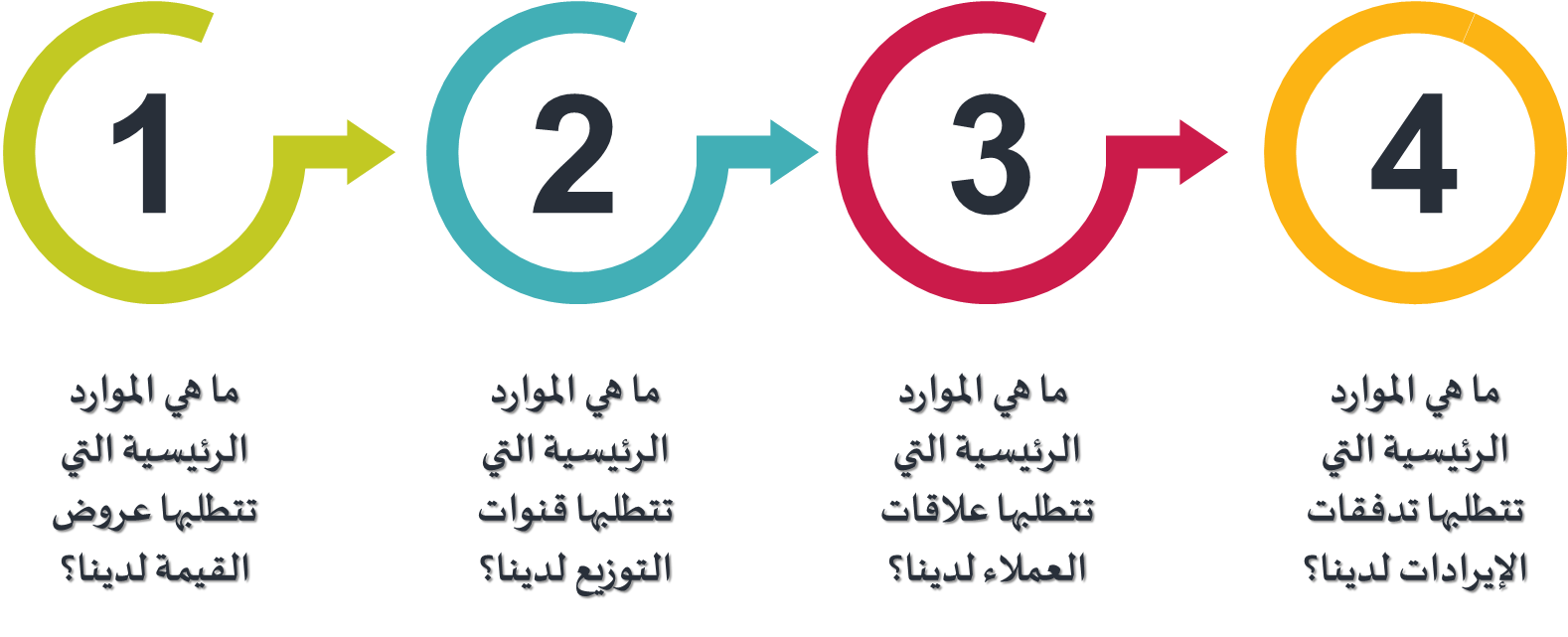 9- الشركاء   الرئيسيون    key partners
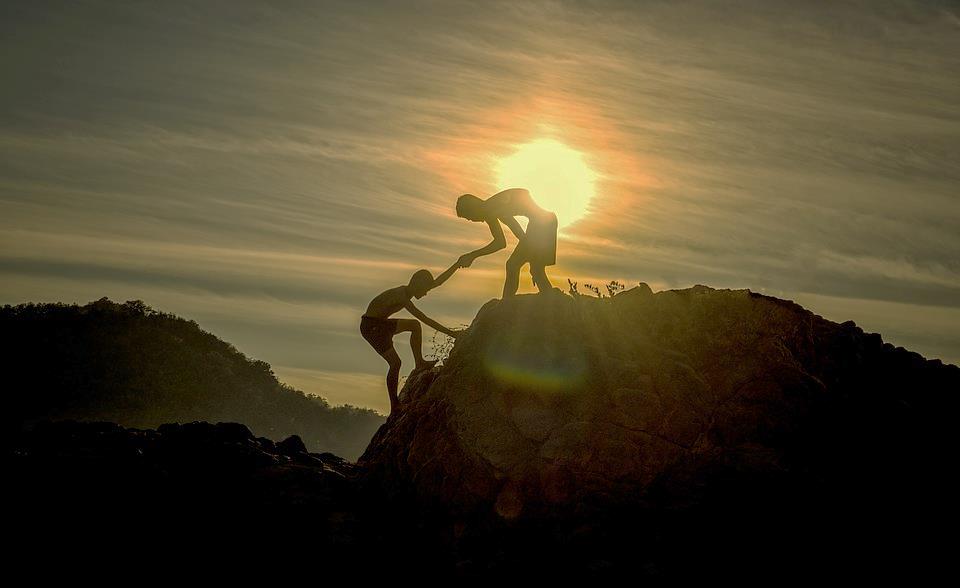 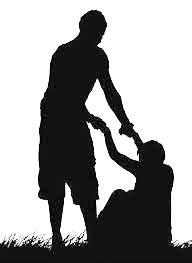 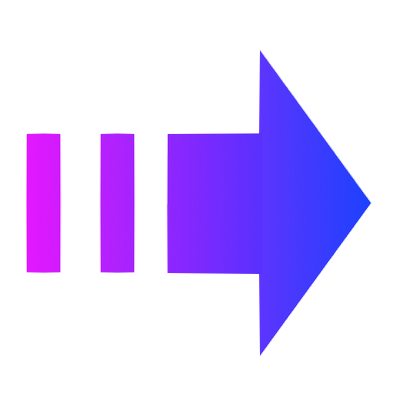 9- الشركاء   الرئيسيون    key partners
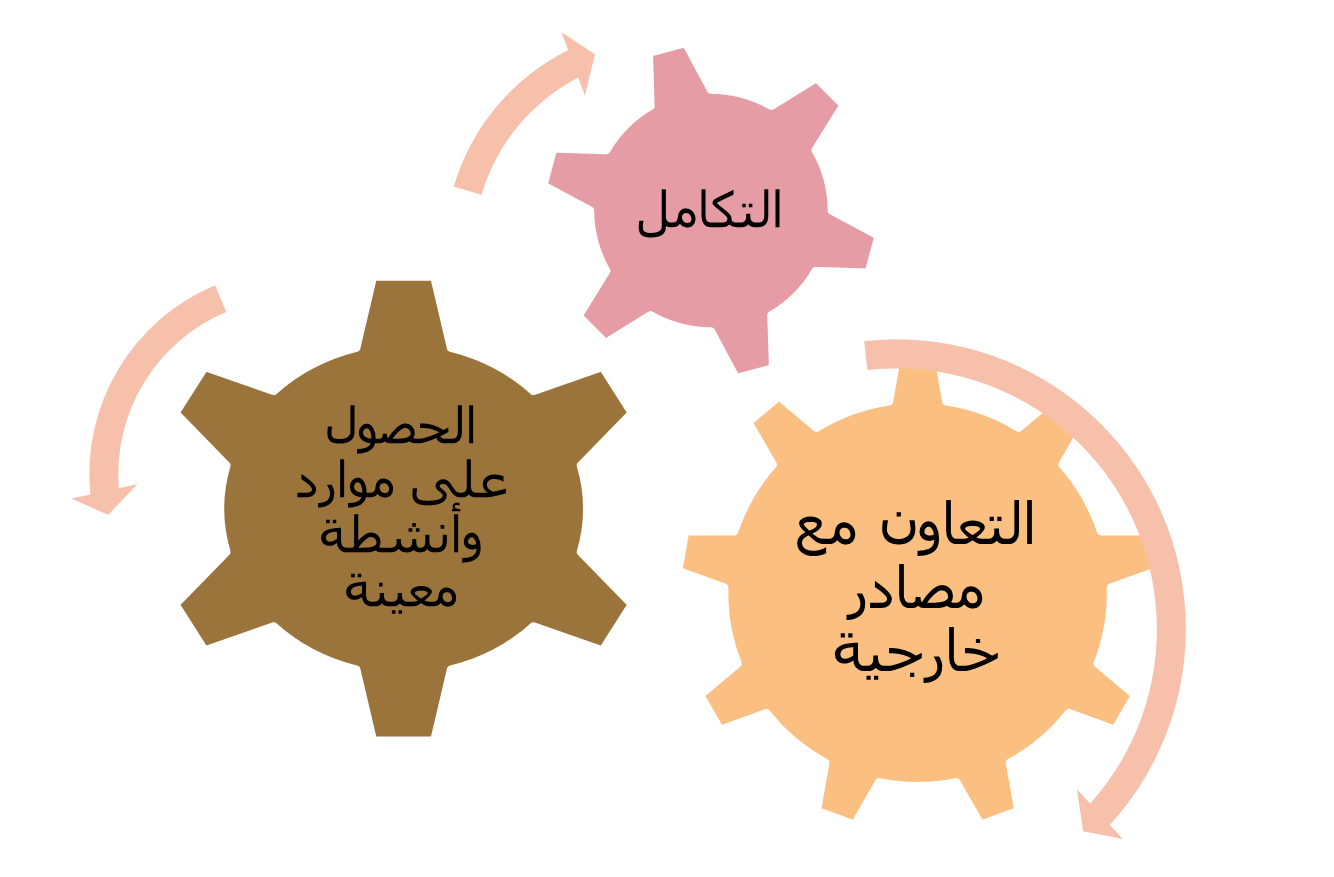 هيكل التكاليف
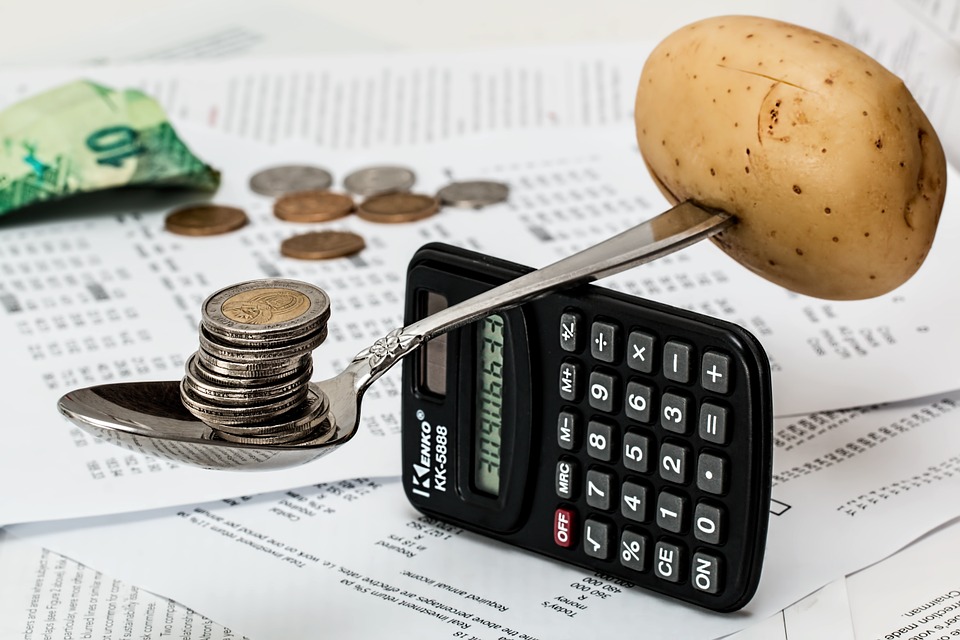 يمكن حساب هذه التكاليف بسهولة نسبية بعد تحديد الموارد الرئيسية والأنشطة الرئيسية و الشراكات الرئيسية.
• ما هي أهم التكاليف التي نحتاجها في مشروعنا ؟
• ما هي الموارد الرئيسية الأكثر تكلفة؟
• ما هي الأنشطة الرئيسية الأكثر تكلفة
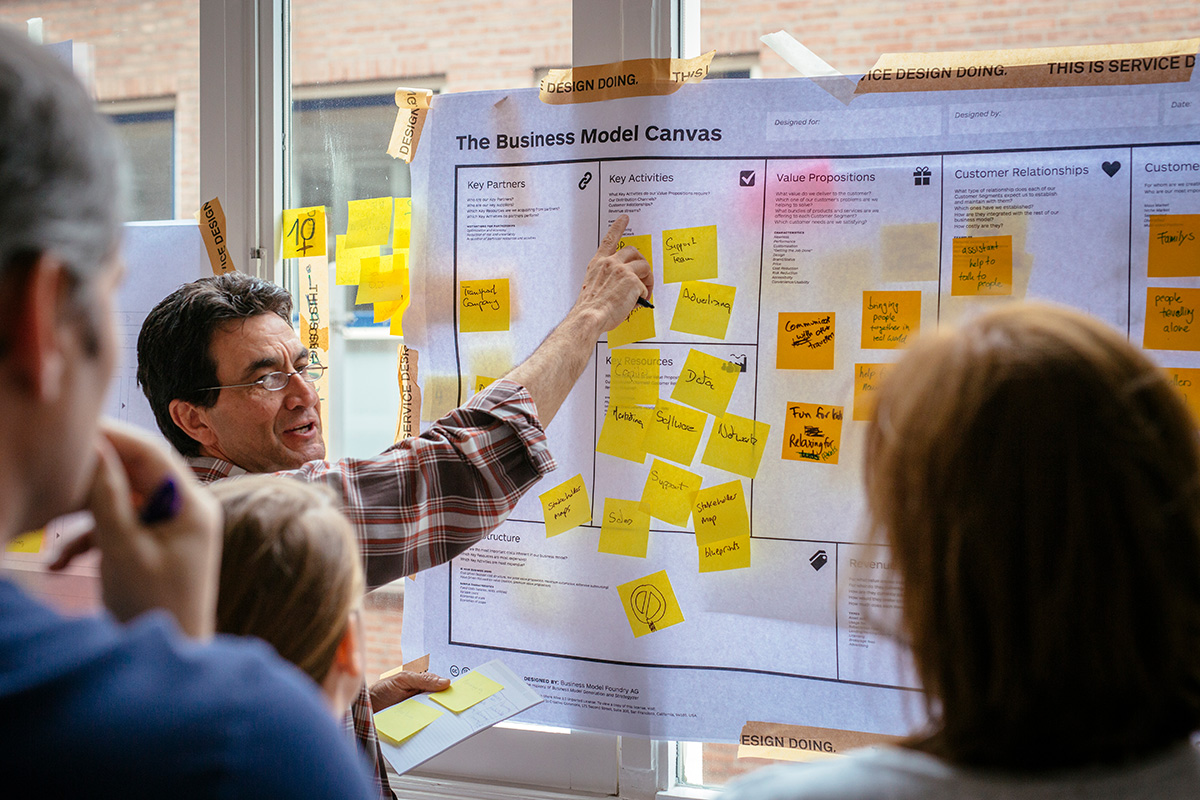 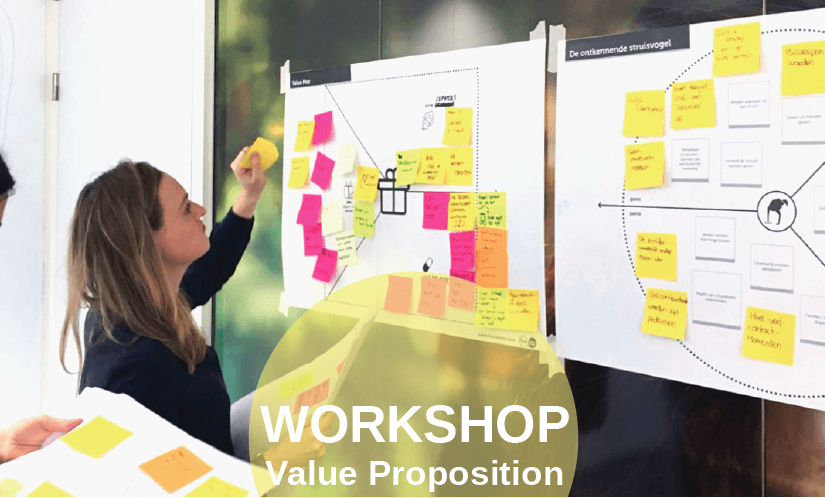 THE
Business Model
نموذج العمل التجاري
لأصحاب الرؤى، ومغيري قواعد اللعبة، ومن يقبلون التحدي
Canvas
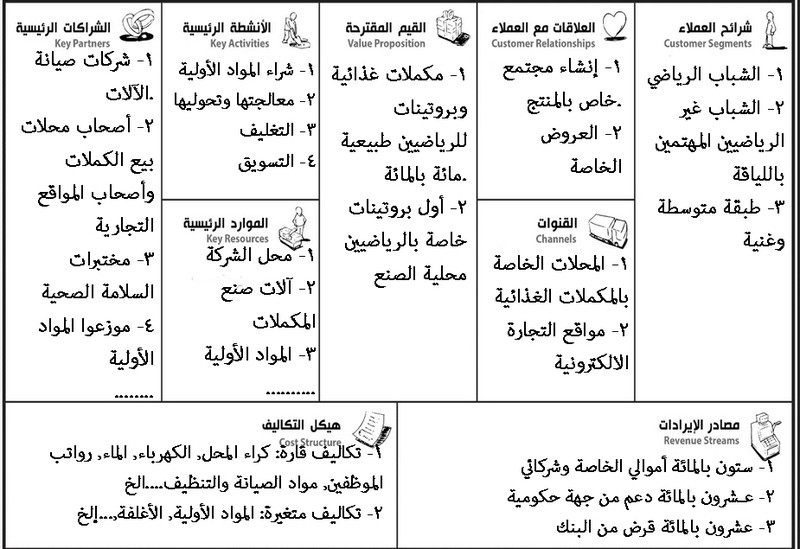 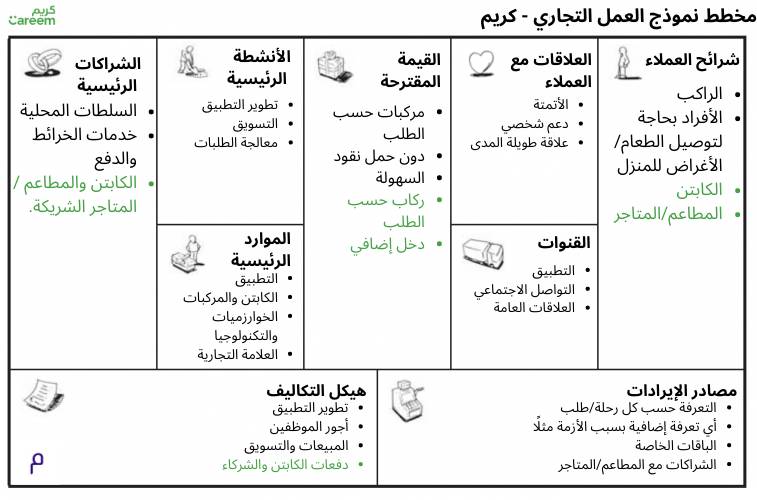 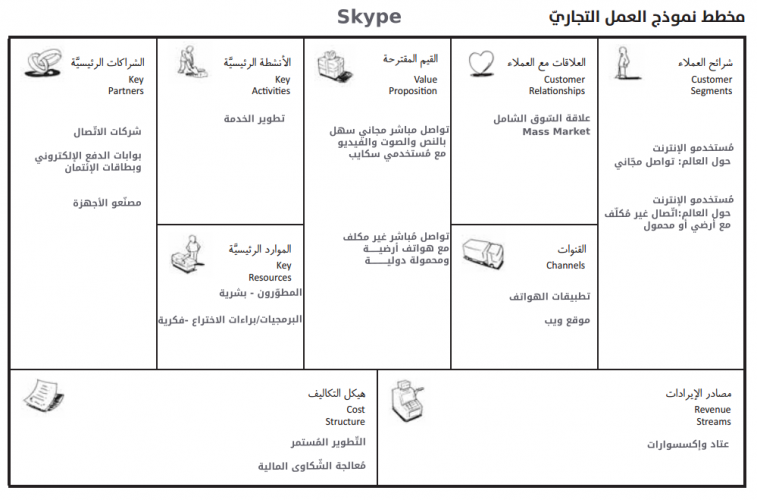 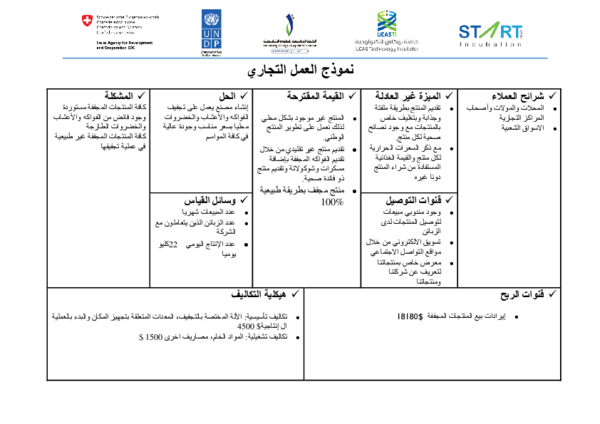 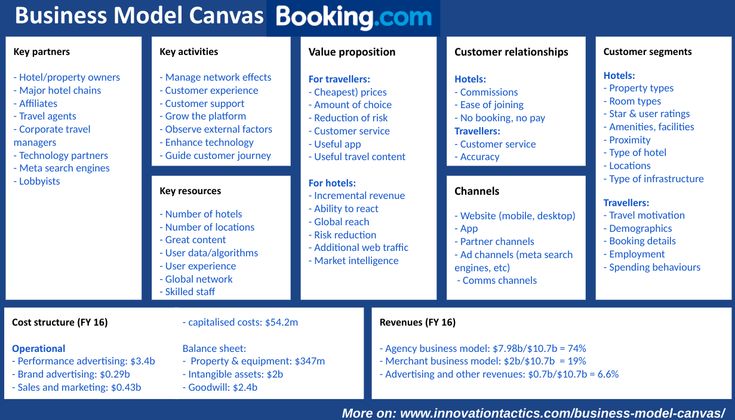 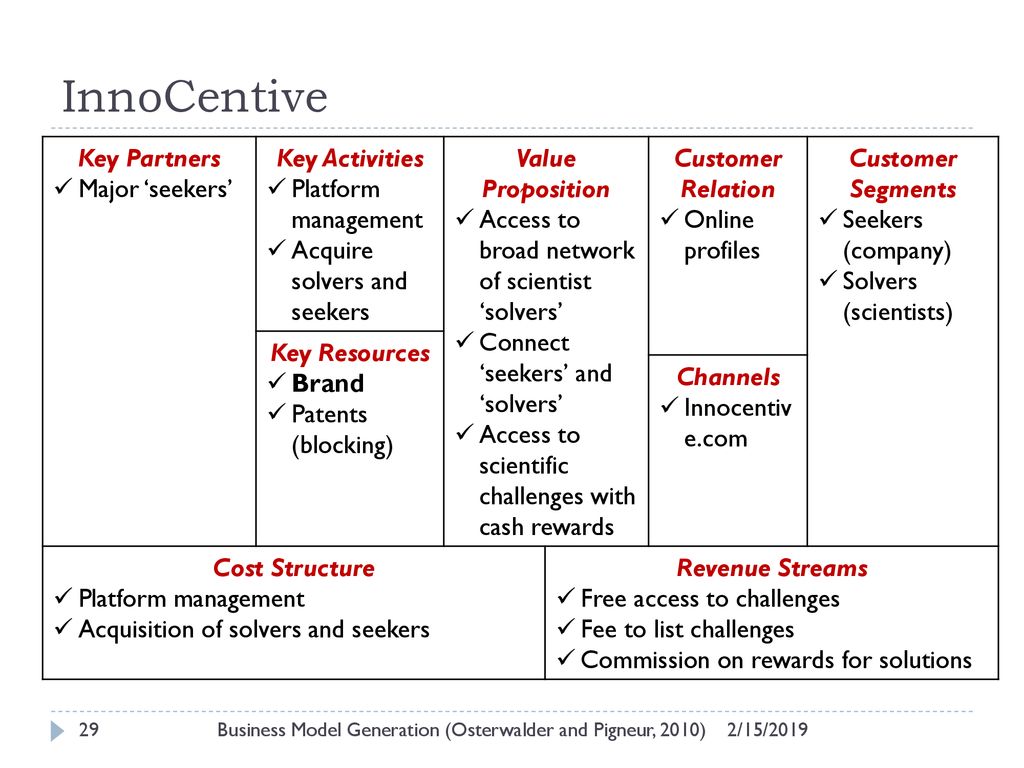 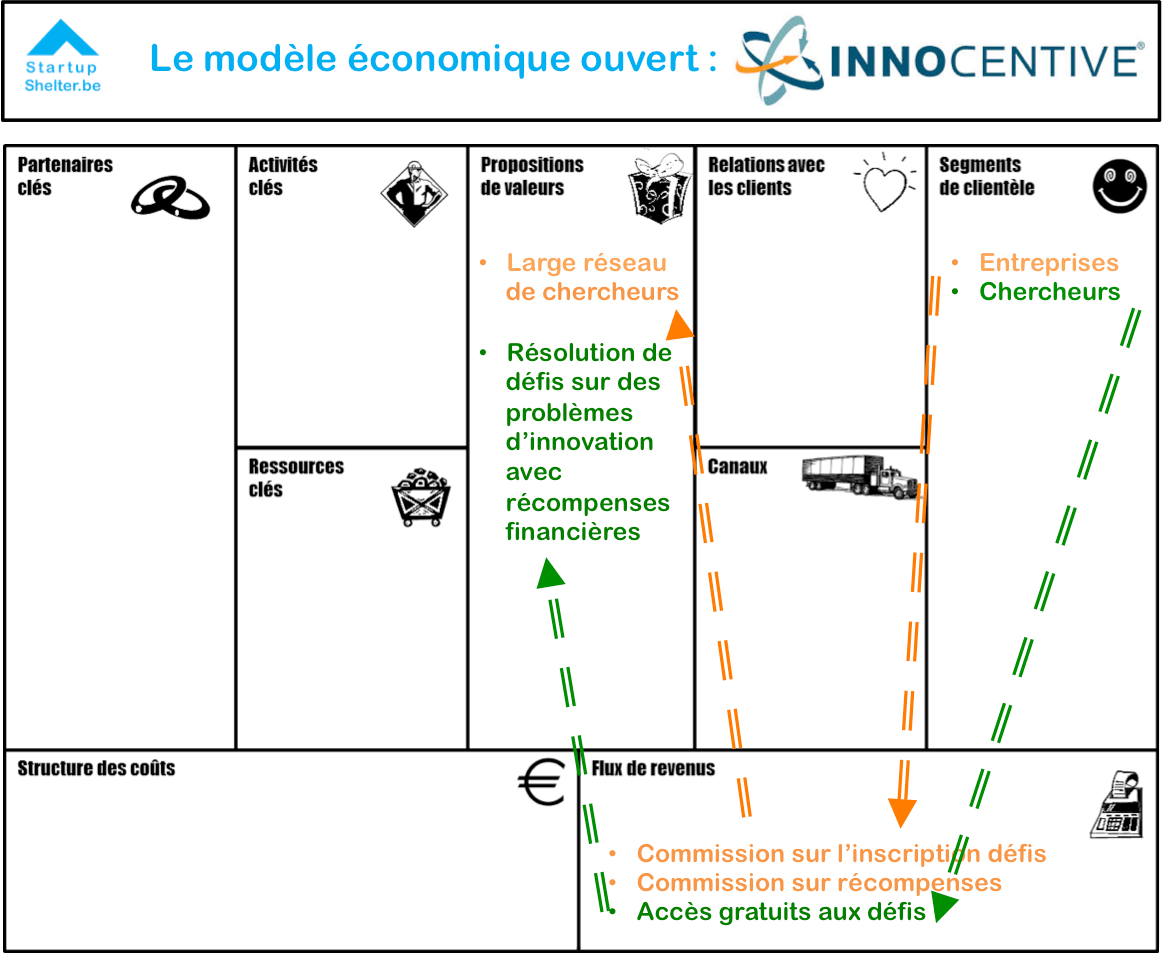 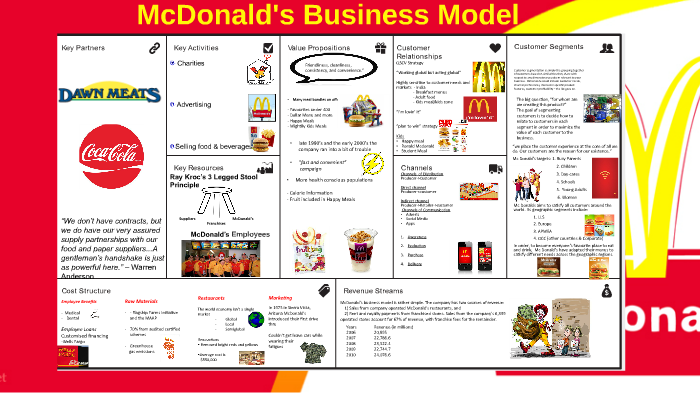 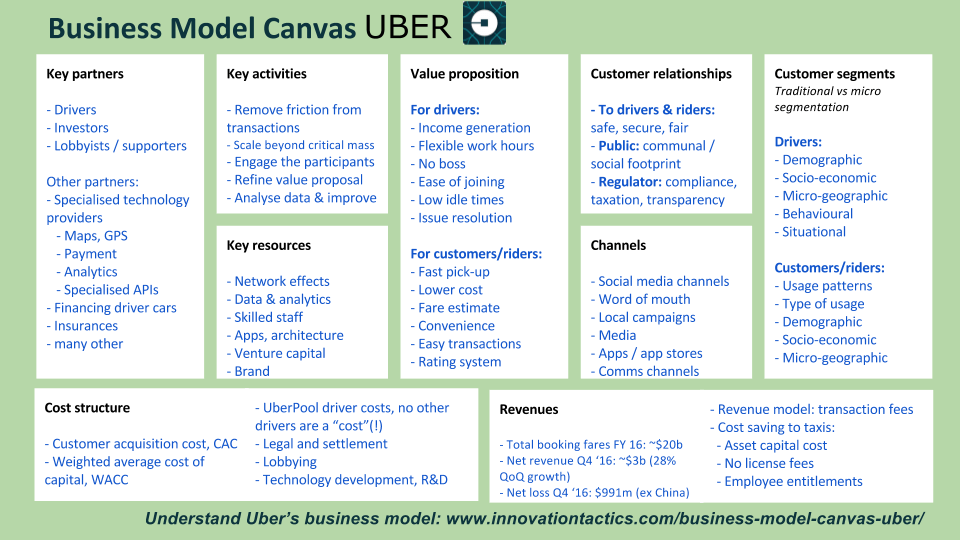 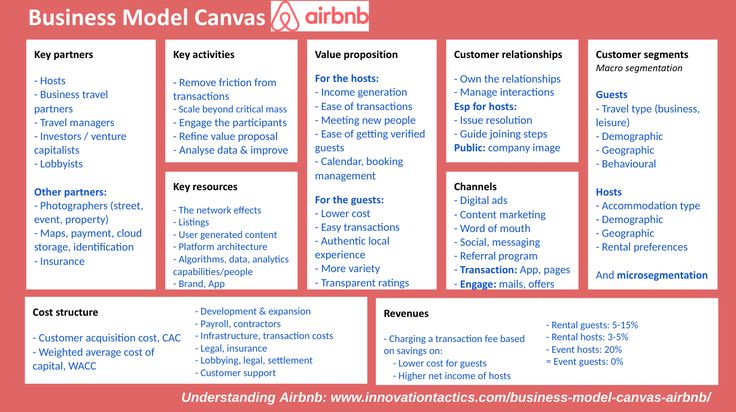 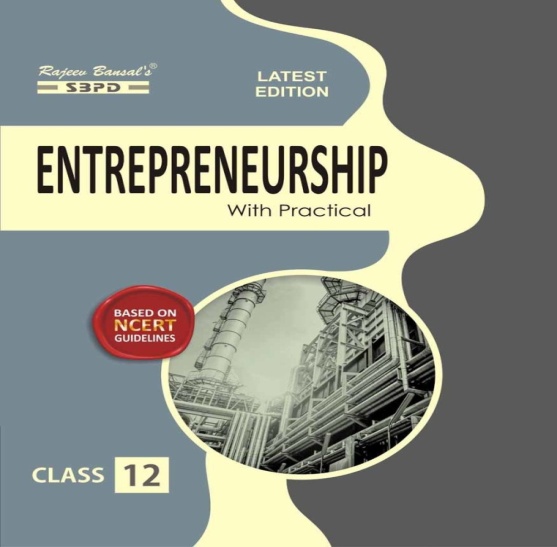 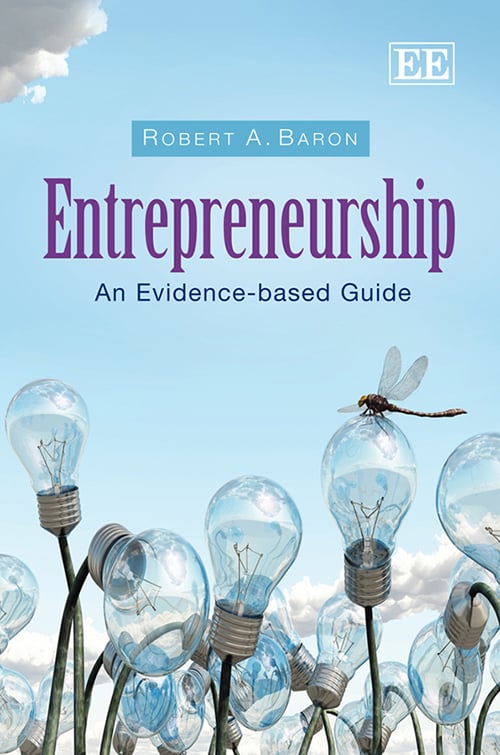 Contact Info
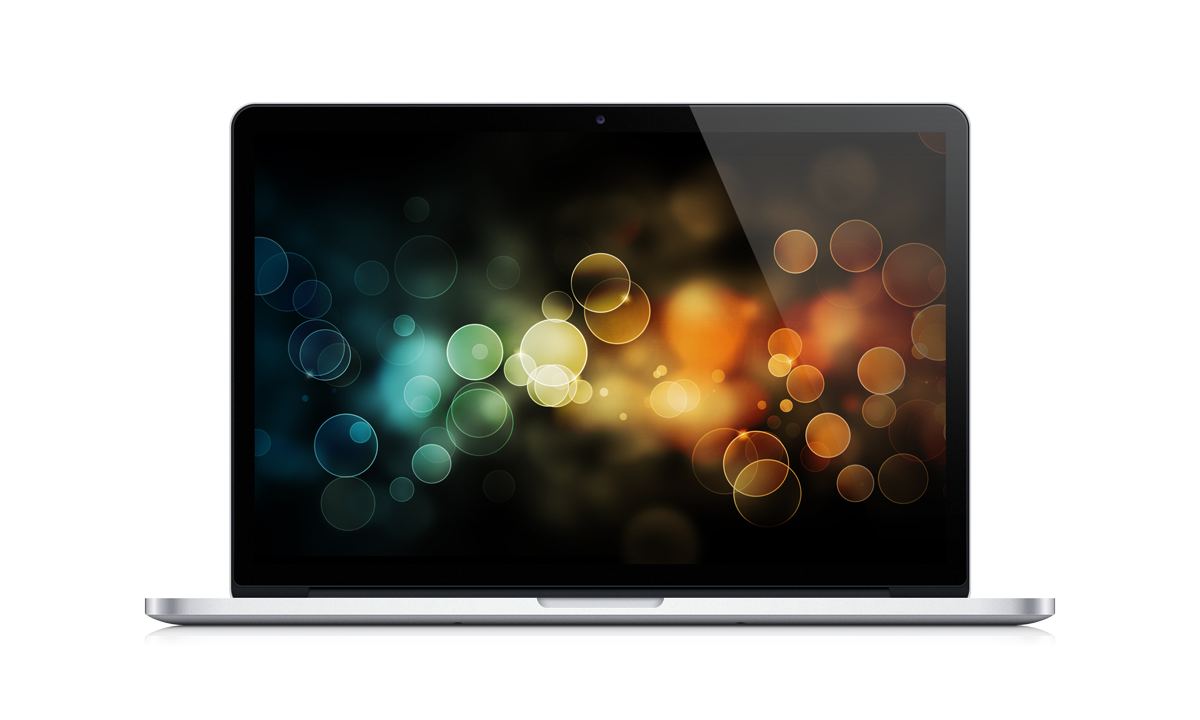 soulef.rahal@univ-biskra.dz
0776457125
soulef.rahal
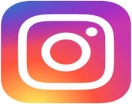 soulef.rahal
2 ليسانس علوم التسيير 2023 /2024
سلاف رحال/ مقياس ريادة الأعمال